Firmware UpdateModel 1: Client Directed
The ”Cloud”
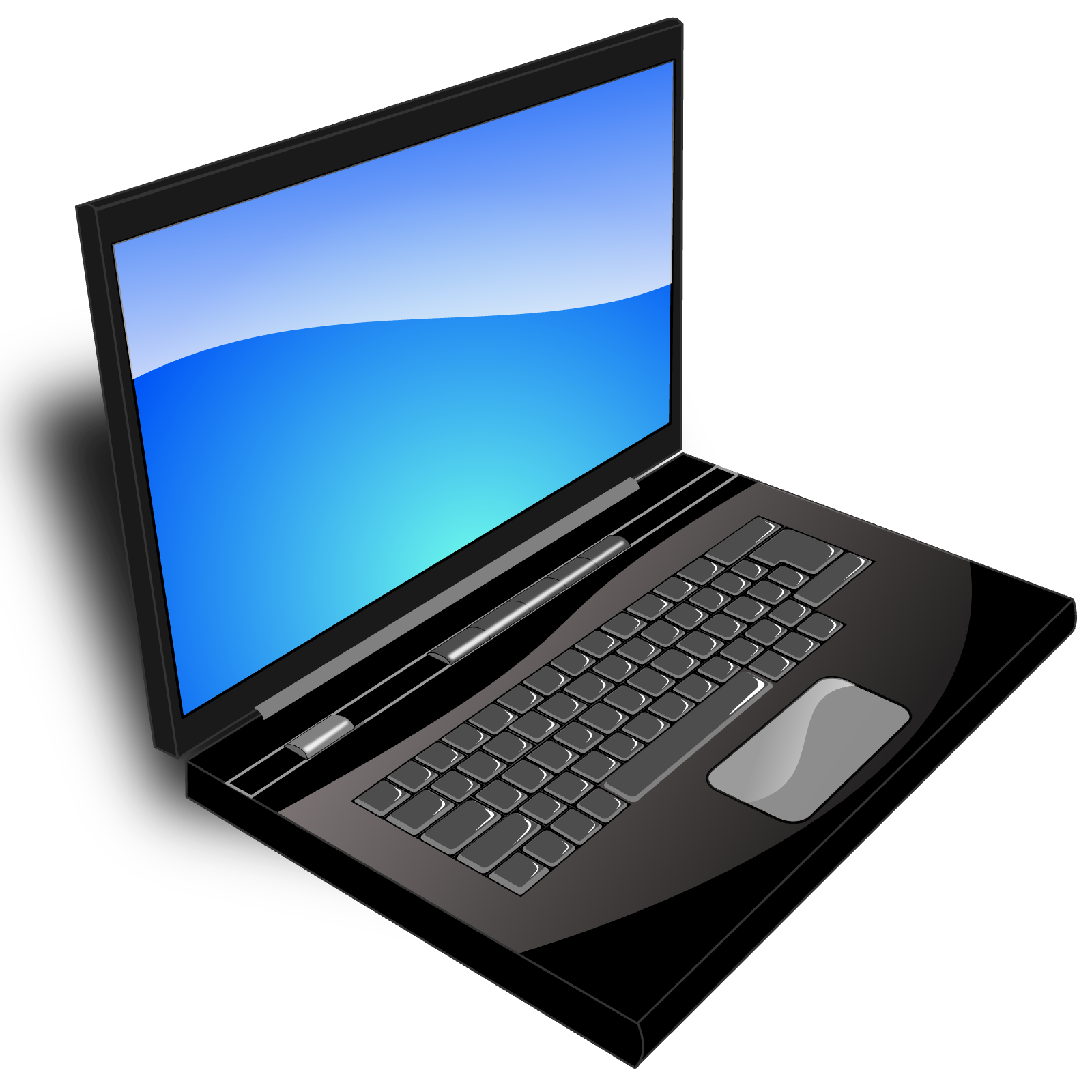 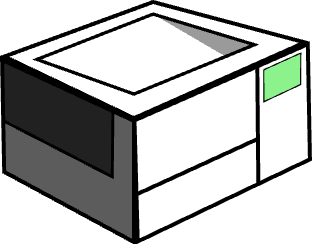 2
Firmware UpdateModel 1: Client Directed
Use Case
Client checks firmware version in device and available version(s) in Cloud
Client downloads firmware package from cloud and delivers to device

IPP
Ability to query printer firmware state (5100.13)
Ability to deliver firmware update package(s) to printer (5100.22)

No IPP Changes Needed
3
Firmware UpdateModel 2: Autonomous Device
The ”Cloud”
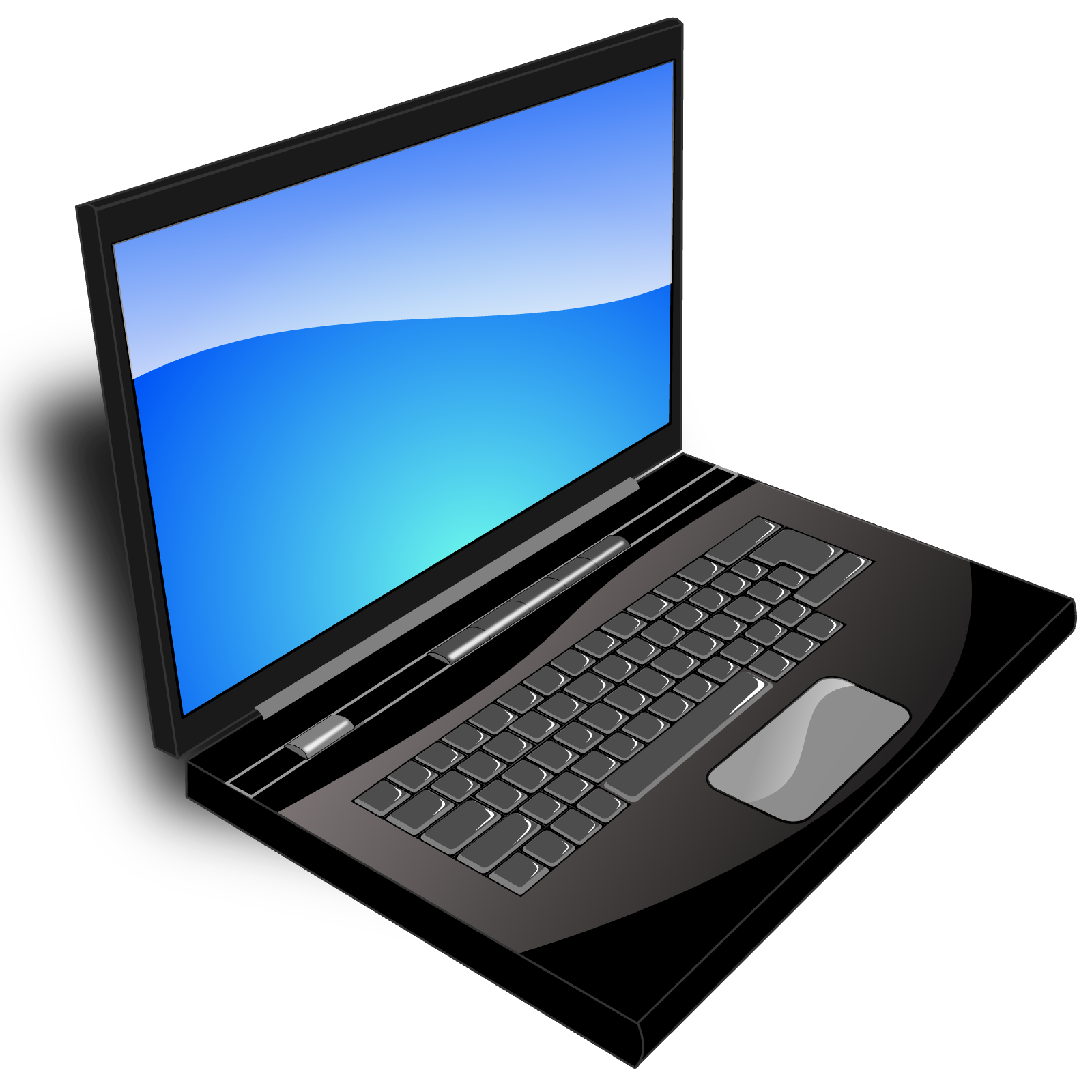 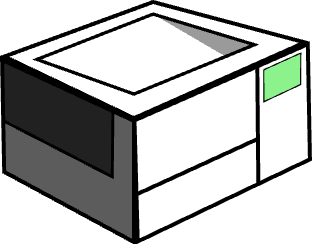 4
Firmware UpdateModel 2: Autonomous Device
Use Case
Device checks for available firmware updates in Cloud
Client downloads firmware package from cloud updates itself (perhaps with no user intervention)

IPP
None (firmware update process is outside of IPP visibility)

No IPP Changes Needed
5
Firmware UpdateModel 3: Triggered Autonomous Device
The ”Cloud”
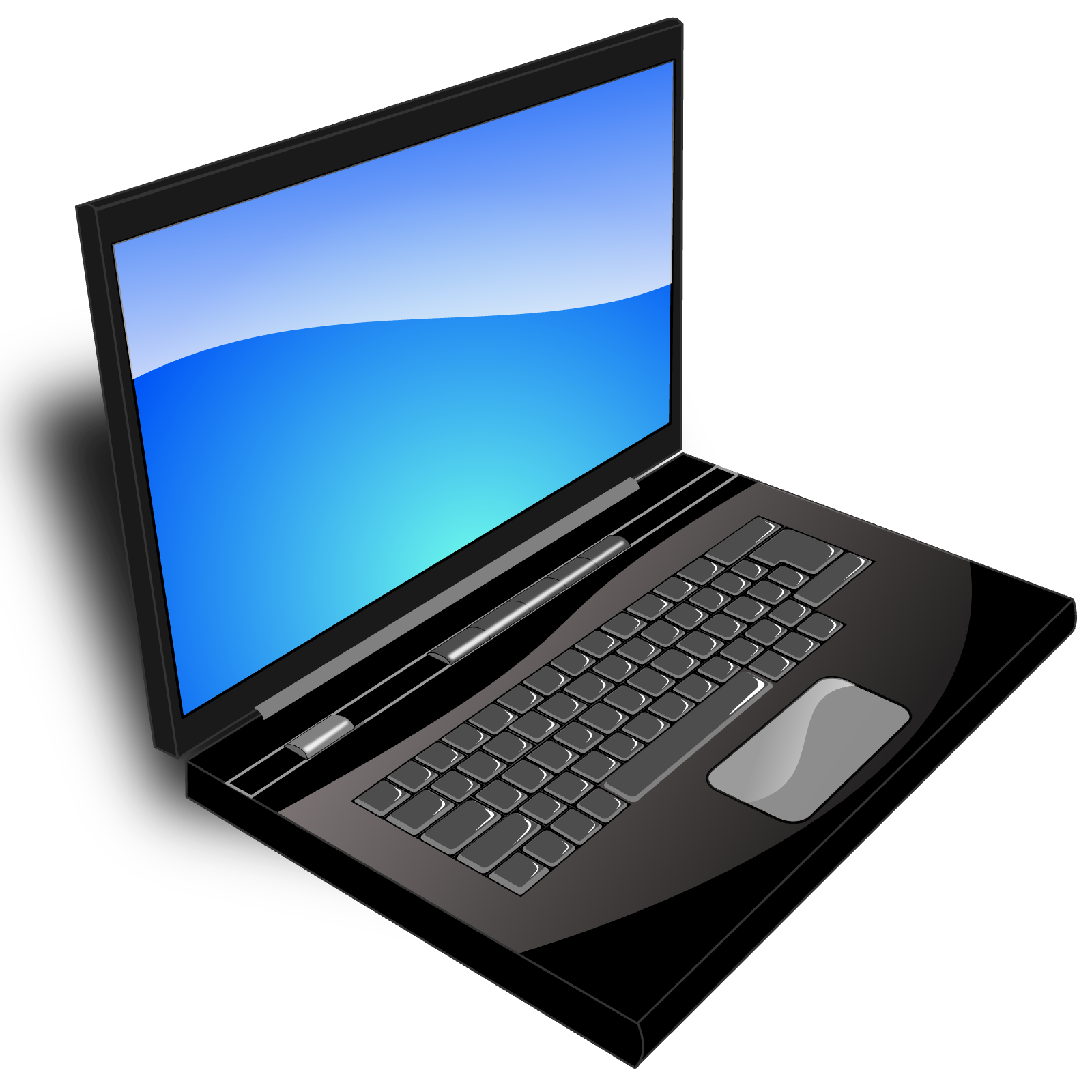 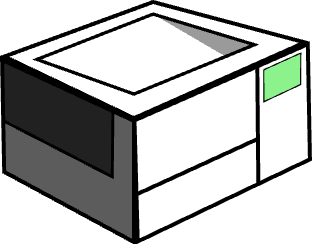 6
Firmware UpdateModel 3: Triggered Autonomous Device
Use Case
Device checks for available firmware updates in Cloud
Client downloads firmware package from cloud updates itself (perhaps with no user intervention)

IPP
Ability to query printer firmware state (5100.13)
Ability to request printer to check for firmware updates (NEW)
Ability to trigger device to perform a firmware self-update (NEW)
7
Firmware UpdateModel 4: Cloud Directed
The ”Cloud”
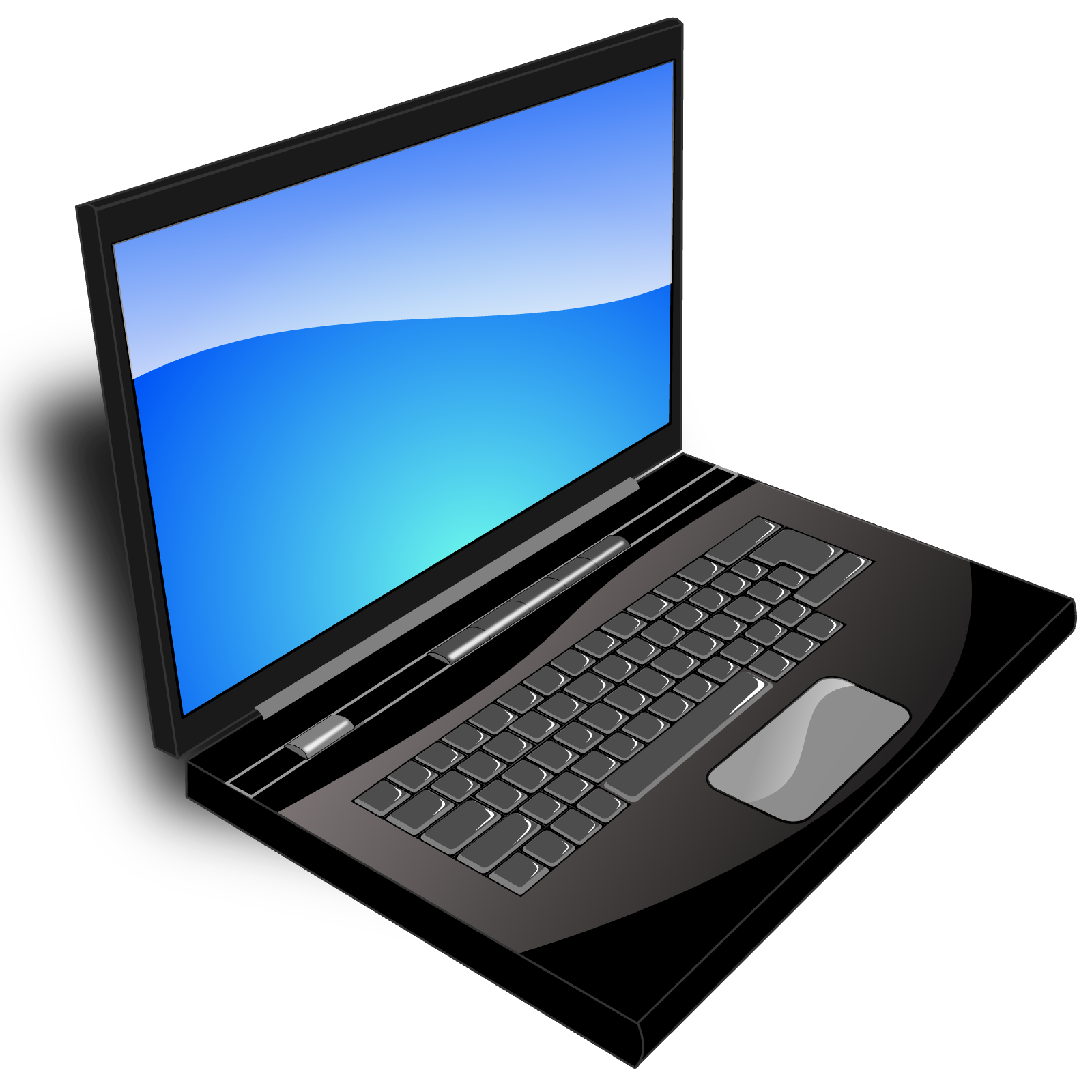 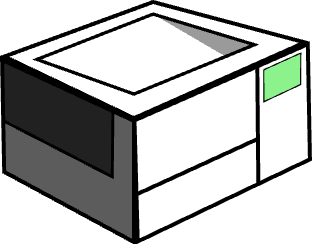 8
Firmware UpdateModel 4: Cloud Directed
Use Case
Cloud based client has available firmware updates and checks device for old versions
Cloud based client pushes firmware package to device or triggers device to update itself

IPP
Cloud-hosted version of Model 1
Ability to query printer firmware state (5100.13)
Ability to deliver firmware update package(s) to printer (5100.22)
Cloud-hosted version of Model 3
Ability to query printer firmware state (5100.13)
Ability to request printer to check for firmware updates (NEW)
Ability to trigger device to perform a firmware self-update (NEW)
Extend access via Infrastructure Printer / Proxy (5100.18) (NEW)
9